Conseils pour la rédaction d’un rapport de stage
« L’ensemble des conseils et indications énumérés dans ce document ne sont en aucun cas à suivre à la lettre. Ce ne sont que des propositions qui doivent vous faciliter l’écriture et la mise en forme de votre rapport. 
Il reste que le rapport que vous rédigerez sera le seul témoignage du travail effectué lors de votre stage. Il sera unique et possédera votre style.  Je vous souhaite de toujours être fiers de la qualité de ce document, même lorsque dans quelques années vous le relirez… »
Utilité du rapport
Compte-rendu écrit des résultats et analyses liés au stage

Document de référence: diffusion et communication des résultats

Ne s’adresse pas à des spécialistes. Il se doit d’être accessible à tous
Pour tout scientifique (ou autre), les qualités indispensables pour l’élaboration d’un rapport ou d’un article sont : 
Un esprit critique vis à vis de ses résultats et synthétique
Une rédaction cohérente et concise
Une certaine maîtrise de la langue (français/anglais)
Généralités sur la forme
Concision et clarté de l’information = Ecriture simple et précise. 

Phrases courtes et simples, pas de fioritures ni d’excès de style. 
Discours indirect : « Les résultats obtenus confirment…» plutôt que «J’ai obtenu les résultats qui confirment…»
Définir un style pour le texte: police standard de type Times ou Times New Roman) 12 pts, interligne simple
De préférence n’utiliser qu’une seule police pour le texte, jouer sur la taille et le caractère gras ou italique.
Numéroter les pages
Structure du rapport
Remerciements
Sommaire
Introduction
Résultats
Analyses et discussions
Conclusion
Protocoles expérimentaux
Bibliographie
Annexes
La couverture 
Sur celle-ci doivent figurer :
Nom de l’Université (Paris-Saclay)
Année universitaire
Titre du stage
Nom du stagiaire
Nom et titre de l’encadrant 
Nom du laboratoire ou de l’entreprise
Eventuellement, logos (Université, entreprise, laboratoire)
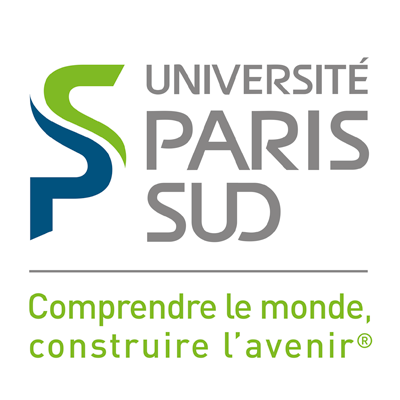 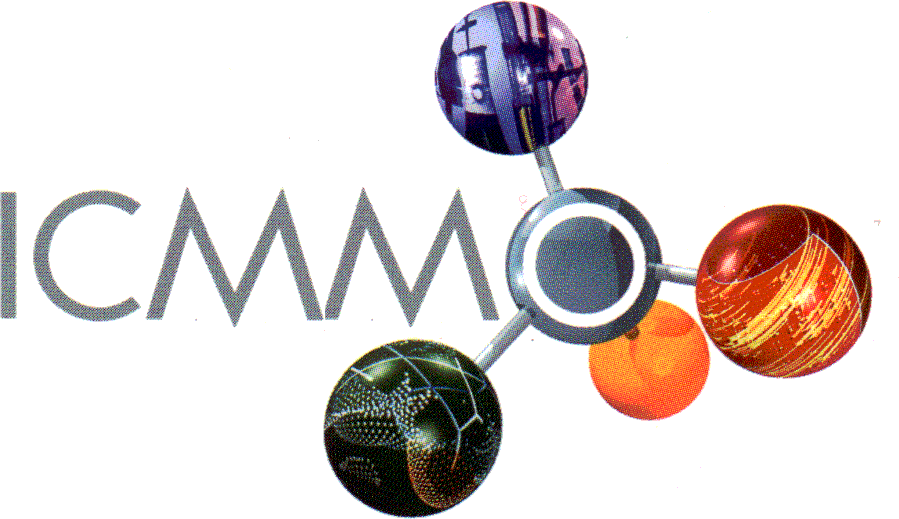 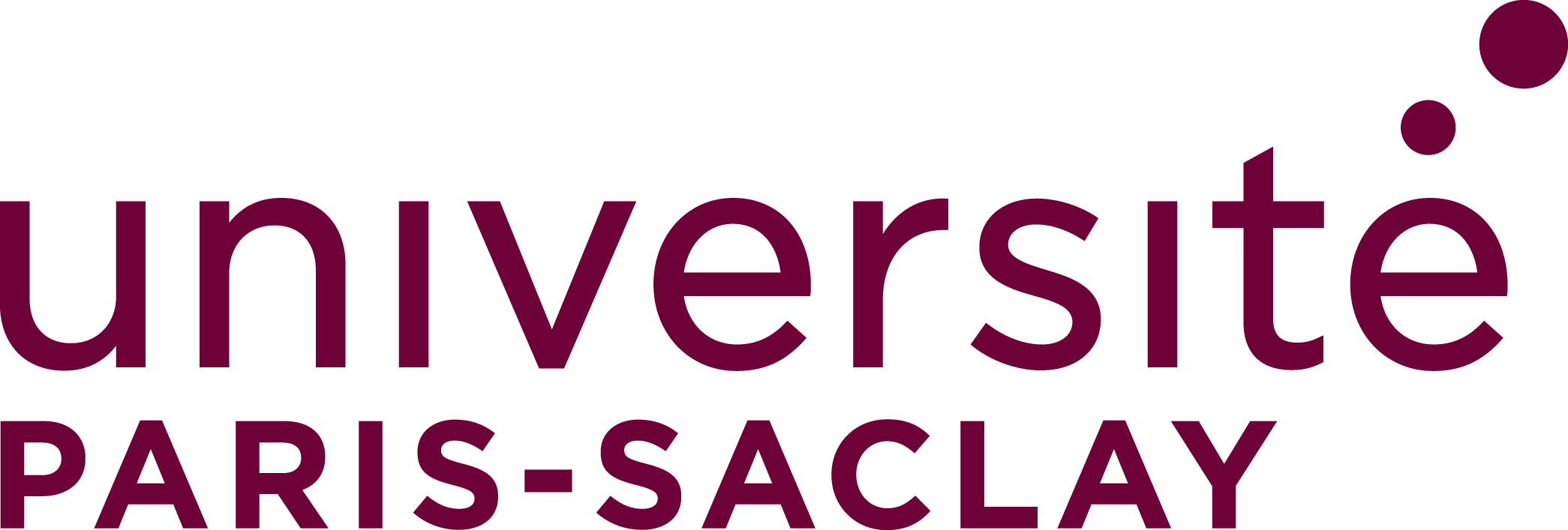 Exemple de présentation
UNIVERSITE Paris-Saclay, Université Paris-Sud
Département de Chimie

Année universitaire 20xx – 20xy



RAPPORT DE STAGE 

« Titre »




Effectué dans le cadre de l’obtention du diplôme
XXX


Présenté et soutenu par « Prénom Nom »


Préparé au sein de XXXX
sous la direction de « Prénom Nom, Titre »


Date
2. Les remerciements (recommandés) 

Au directeur de la structure d’accueil
À l’encadrant
Aux personnes ayant contribué au travail

Ces remerciements représentent une zone de « liberté» dans le rapport, mais attention…

Pas d’exagération dans les formules de politesse
Pas trop de familiarités

3. Le sommaire paginé
Il reprend la structure des parties et sous-parties importantes en indiquant les pages correspondantes
Exemple
4. L’introduction
Précise le cadre général du travail (thème scientifique, objectifs larges du sujet) à un non-spécialiste
Resituer travail dans le contexte: état de l’art avec références bibliographiques 
Exposer la problématique du travail: à quelles questions souhaite-t-on répondre par rapport à ce qui a déjà été étudié ? 

On peut y rappeler le plan du rapport pour assurer la liaison
exemple :« Après une première partie consacrée à la description des méthodes employées au cours de ce stage, les résultats obtenus à partir des mesures  de XXX et XXX seront décrits. Une troisième partie sera consacrée à la discussion globale de ces résultats et les perspectives découlant de ce travail seront abordées»
5. Les résultats
Description des résultats bruts sans interprétation
Structurer les résultats: il ne s’agit pas de relater vos expériences de manière chronologique (c’est le rôle du cahier de labo) mais de les regrouper selon des critères logiques, un ou plusieurs paramètres qui semblent influer sur le résultat 
Le texte commente succinctement les points importants contenus dans les tableaux et figures

Les tableaux et figures
Toujours préférable à un long descriptif. Le lecteur voit rapidement l’ensemble des résultats et les paramètres déterminants
6. Analyses et discussions des résultats

L’ensemble des données doit être corrélé pour répondre aux questions du travail.
Le raisonnement scientifique est essentiel à ce niveau:
il s’agit de démontrer votre capacité à recouper les informations et en faire la synthèse de manière à répondre aux objectifs du stage et à le resituer dans le contexte scientifique de la thématique du stage.

Si cela est nécessaire, une structuration différente peut être faite: chaque résultat peut être suivi immédiatement de l’analyse  si une discussion globale ne s’y prête pas.
7. Conclusion

Reprend succinctement les questions posées et les réponses apportées au cours du stage. 

Ouvre sur les expériences complémentaires à effectuer et les perspectives du travail
8. Protocoles (Matériels et méthode, principes et protocoles)  
Quelles expériences/matériels ont été envisagées/utilisés (en quelques phrases). Pour des techniques non usuelles, définir le principe des techniques de caractérisations utilisées, la méthode générale de préparation des échantillons.
Spécifier les protocoles d’expériences utilisés (schéma réactionnel si nécessaire).
Si des protocoles ont été employés de manière récurrente, mettre un protocole type et les détails dans le descriptif/caractérisation du produit.
Donner la caractérisation des produits synthétisés (RMN, RX, IR, UV, point de fusion,…).
9. Bibliographie
Références bibliographiques: indispensables pour permettre au lecteur de se documenter sur les travaux antérieurs se rapportant au travail.
 Leur classement se fait généralement selon l’ordre d’apparition chronologique (système employé dans la plupart des articles scientifiques)

Bibliographie
Kasaka, W., Nimura, K., Hashimito, K., Ohkoshi, S. I. Photomagnetic properties of the CoFe Prussian Blue Analogue. J. Am. Chem. Soc. 2004, 126, 8585-8590.
XXX, …
10. Annexes
Rassemblent les éléments qui ne sont pas indispensables à la compréhension du rapport (spectres, tableaux complémentaires, …)
La longueur du rapport de stage sera de l’ordre de 15 pages (recto). Nous vous laissons toute latitude pour la mise en forme mais le rapport ne devra en aucun cas dépasser 20 pages. Si nécessaire utilisez des annexes.